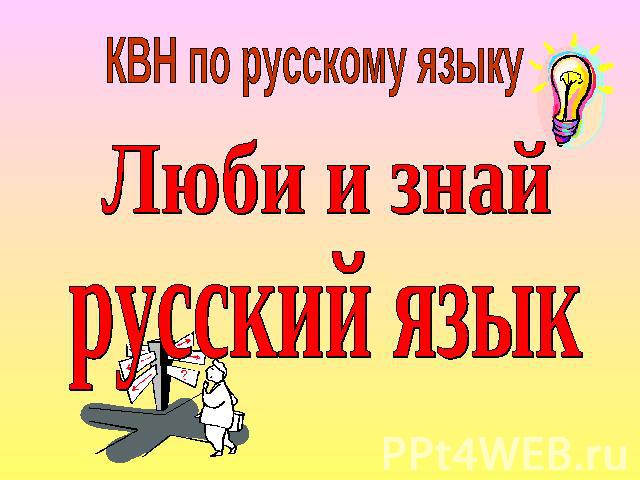 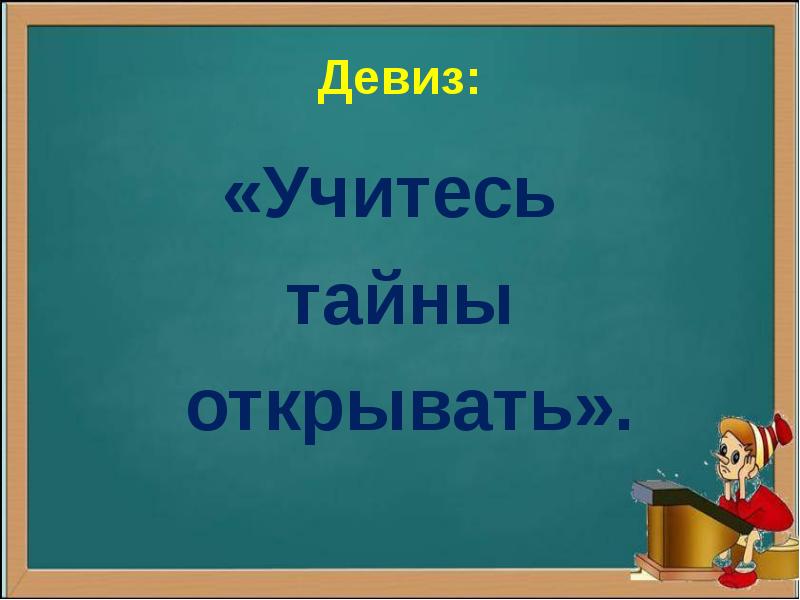 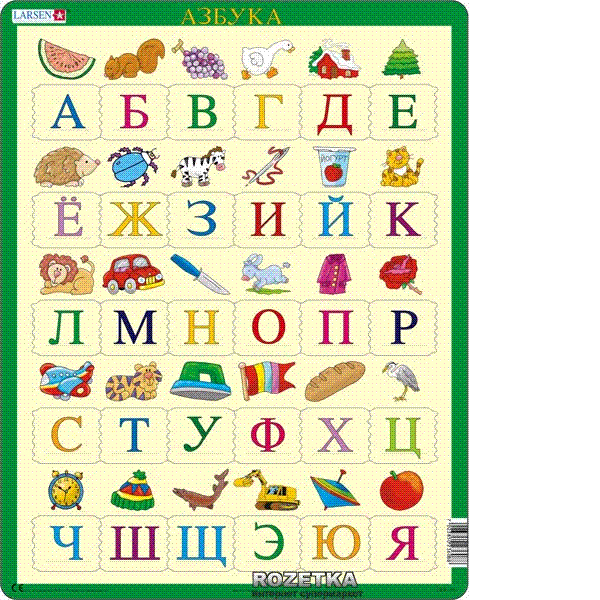 ромашка
антилопа
георгин
бурундук
гиацинт
черепаха
1)кмореамморебалмореа 2)оммореаморер
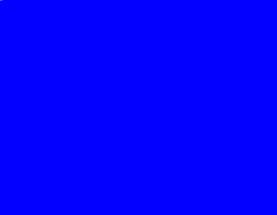 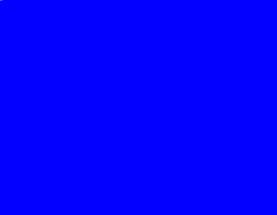 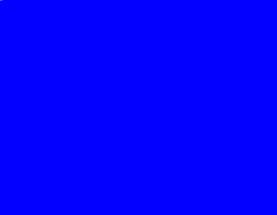 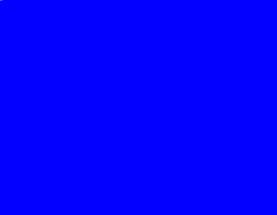 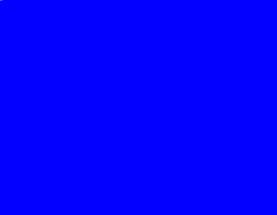 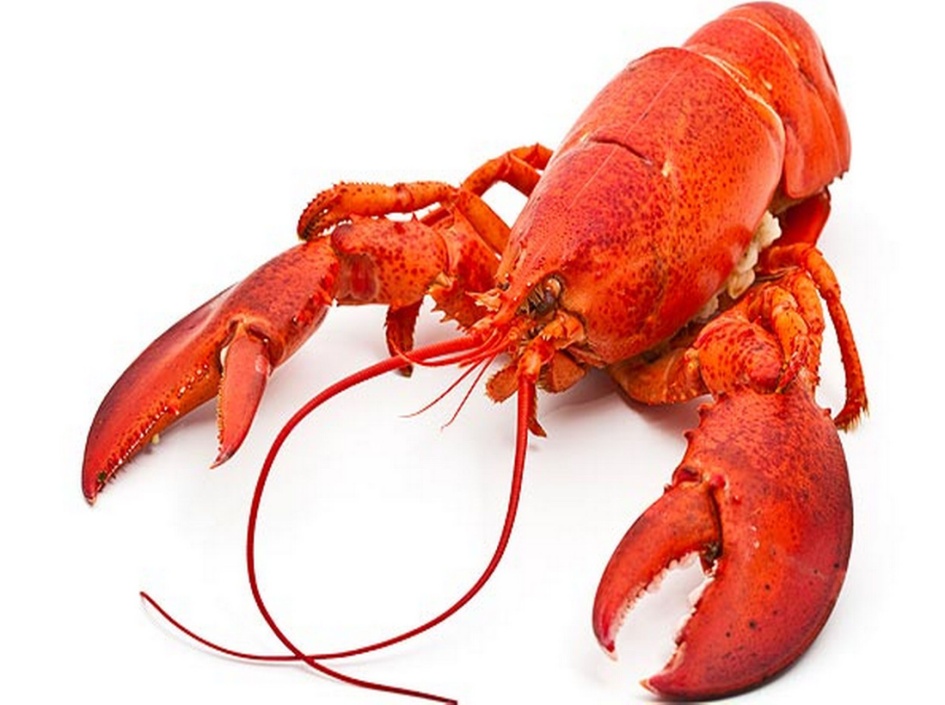 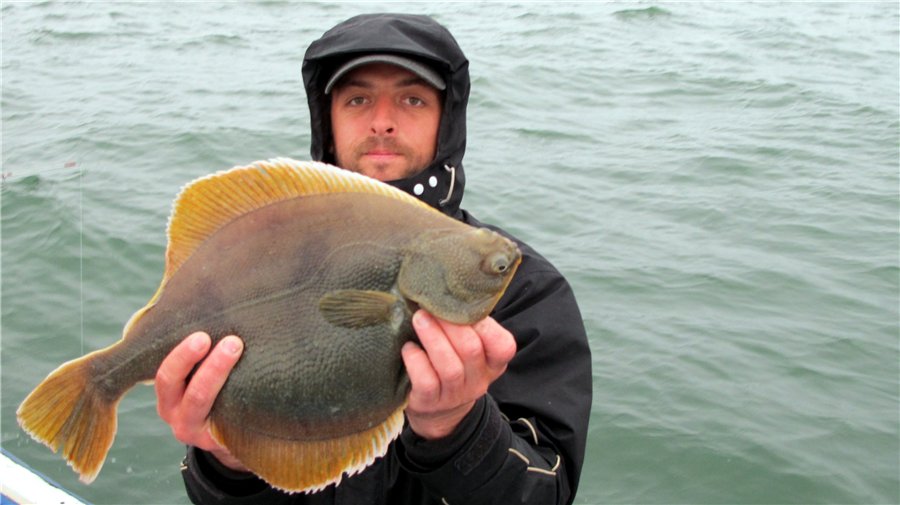 1)кремореветморека  2)моремеморедумореза
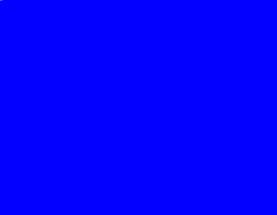 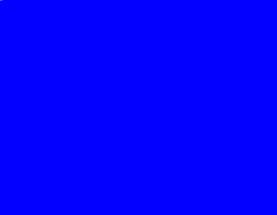 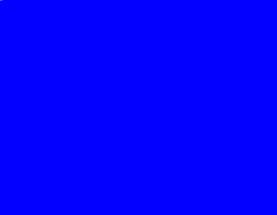 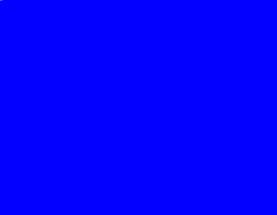 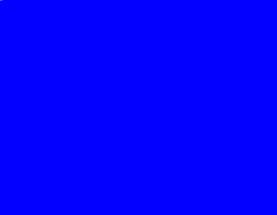 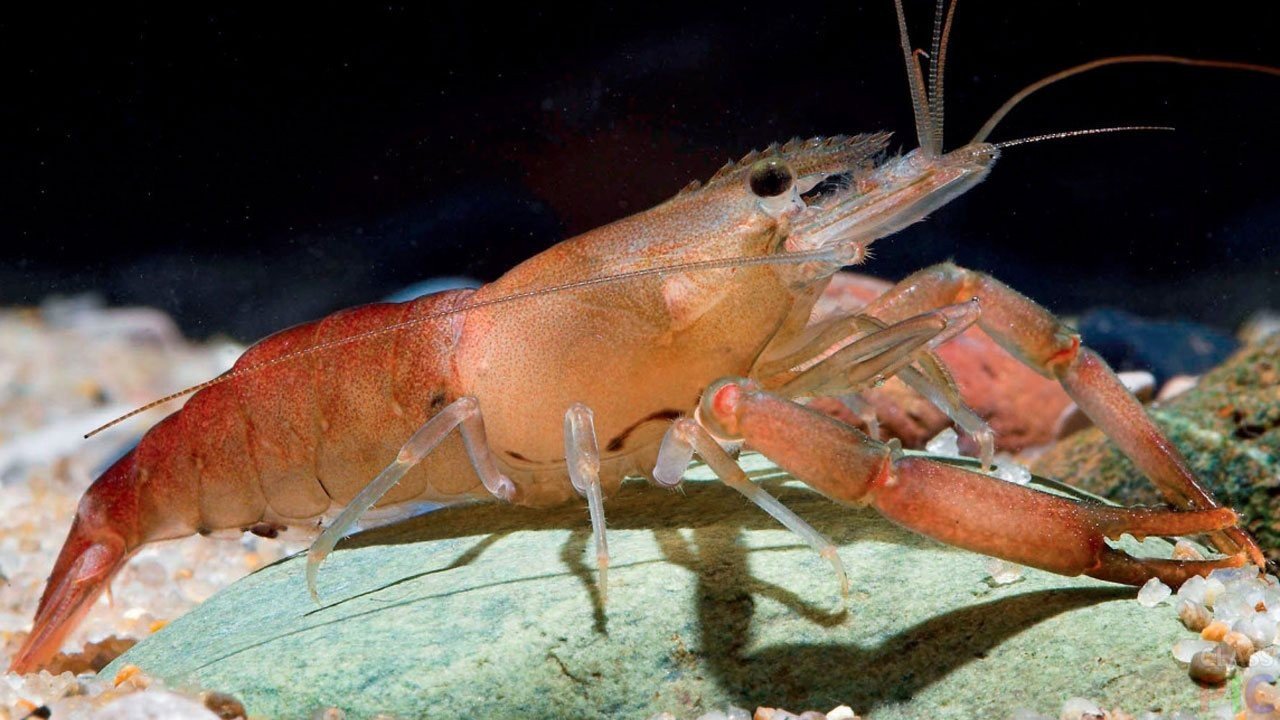 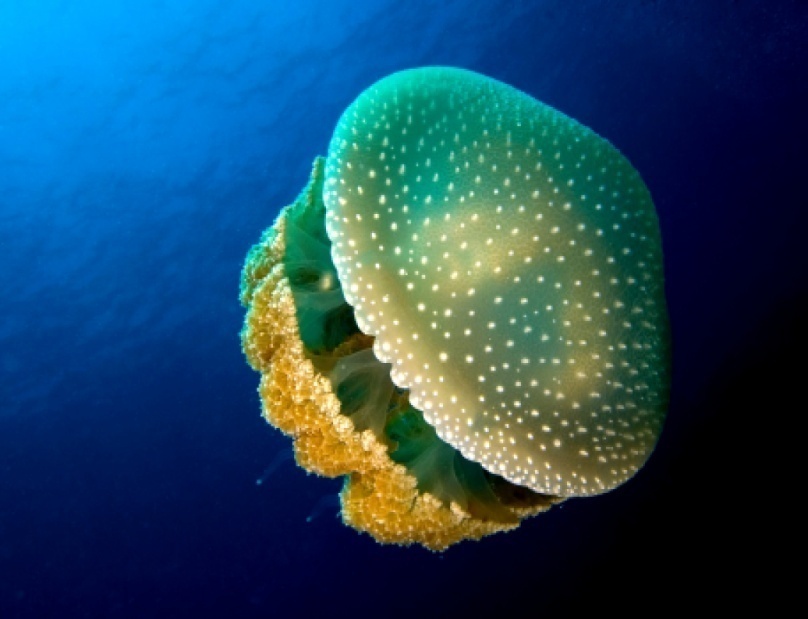 1)кмореальморемар 
2)аморекуморелмореа
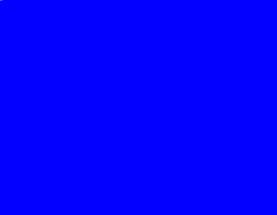 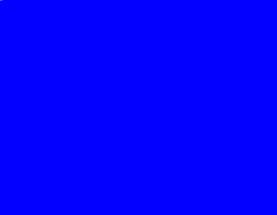 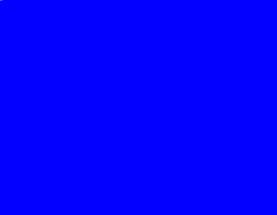 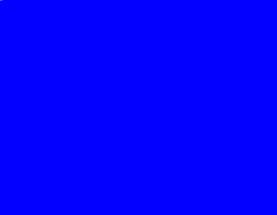 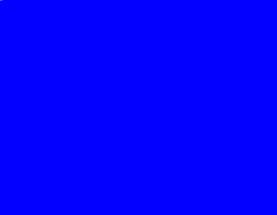 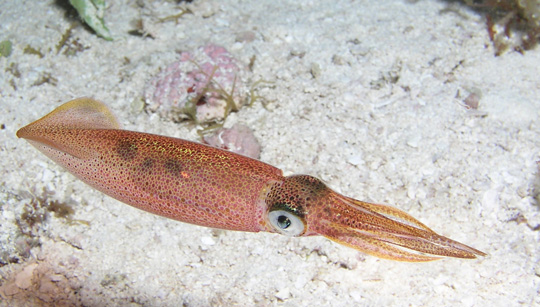 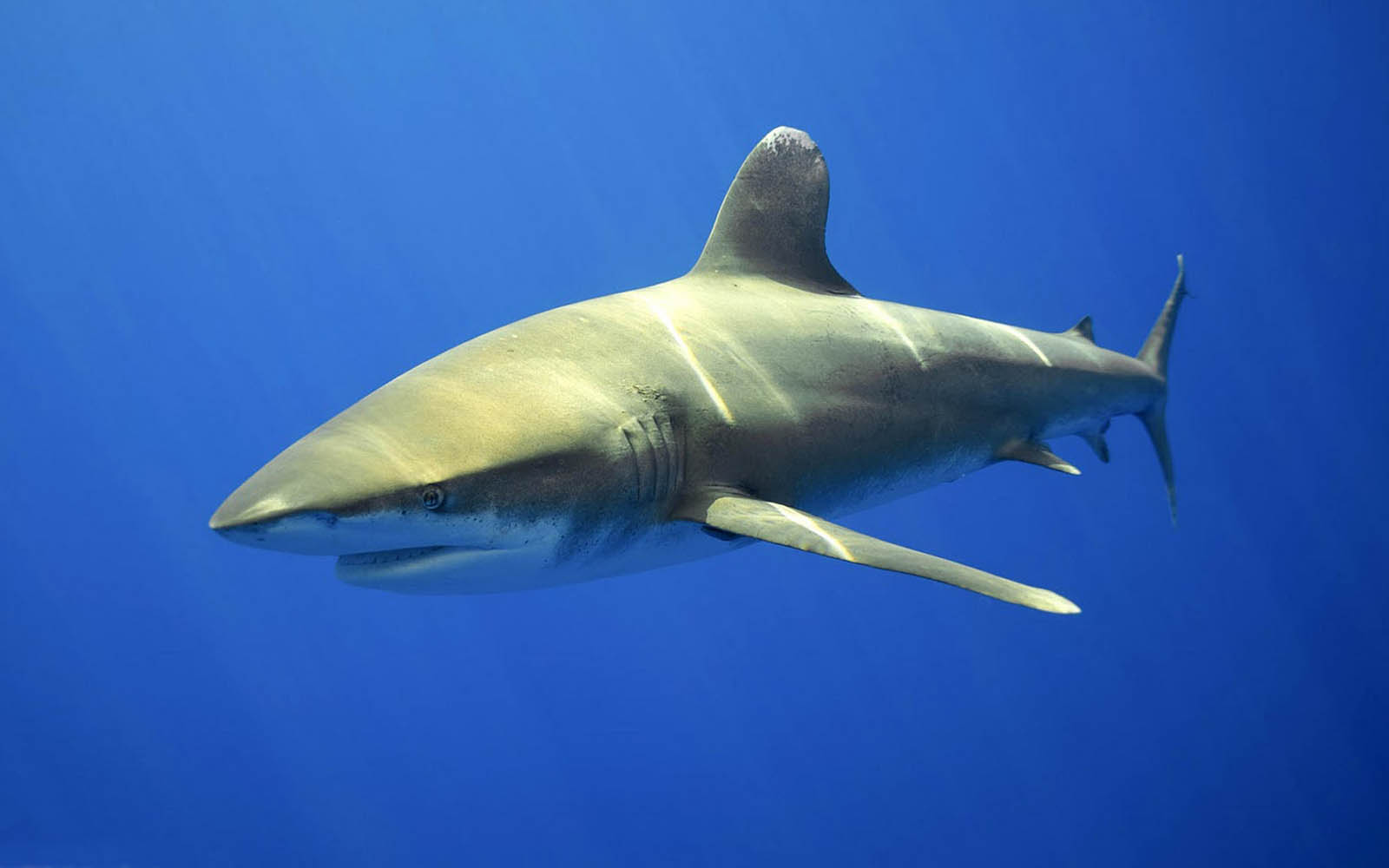 1.Сеня вез воз сена. 2. Около кола бьют в колокола.
3. Краб крабу сделал грабли. 4. Оса боса и без пояса.
5. Влас у нас, Афанас у вас. 
 6.У четырех черепашек четыре 
 черепашонка.
1) Аппетит проходит во время еды. 2) Знает мошка, чьё мясо съела.
1)Чем бы дитя ни тешилось, лишь бы не плавало.  2) Машу маслом не испортишь.
1)Лес рубят – кепки летят.  2)Уменье – свет, а неуменье – тьма.